PLAN DE INTERVENCIONES COLECTIVAS (PIC)
¿QUE ES ?
Plan de beneficios complementario a otros planes de beneficios.
“Acciones colectivas”
“Acciones  individuales de alta externalidad”
2
NORMATIVIDAD
Resolución 518 del 24 de febrero de 2015“ Por la cual se dictan disposiciones en relación con la Gestión de la Salud Pública y se establecen directrices para la ejecución, seguimiento y evaluación del plan de Salud Pública de Intervenciones Colectivas –PIC”Resolución 2626  de 19 de septiembre de 2019Por  la cual se modifica la Política de atención integral en salud y el modelo de atención integral en salud
3
Cambia lo superficial
Cambia también lo profundo
Cambia el modo de pensar
Cambia todo en este mundo
Cambia el clima con los años
Cambia el pastor su rebaño
Y así como todo cambia
Que yo cambie no es extraño
Julio Numhauser
4
CARACTERÍSTICAS:
Son gratuitas         
Determinantes sociales de salud     
Promoción de la salud y gestión integral del riesgo
             
Enfoque de derechos                           
                                      Enfoque diferencial         
                                                                       Enfoque poblacional
              
                                           
Bien meritorio
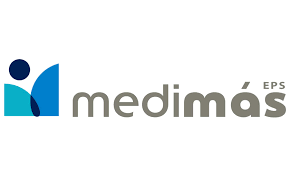 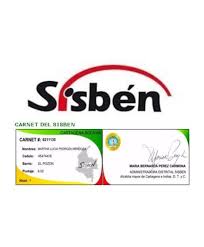 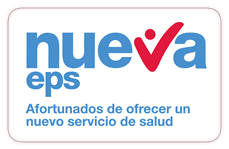 5
¿CÓMO SE CONSTRUYE?
6
SALUD AMBIENTAL
SALUD Y AMBITO DE VIDA LABORAL
VIDA SALUDABLE Y CONDICIONES CRÓNICAS
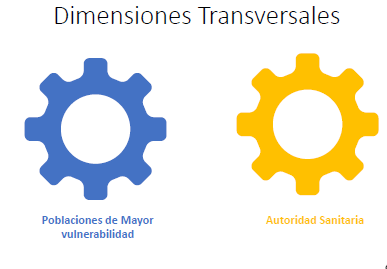 SALUD EN EMERGENCIAS Y DESATRES
CONVIVENCIA SOCIAL Y SALUD MENTAL
VIDA SALUDABLE Y ENFERMEDADES TRANSMISIBLES
SEGURIDAD ALIMENTARIA Y NUTRICIONAL
SEXUALIDAD DERECHOS SEXUALES Y REPRODUCTIVOS
7
8
ANEXO TÉCNICO
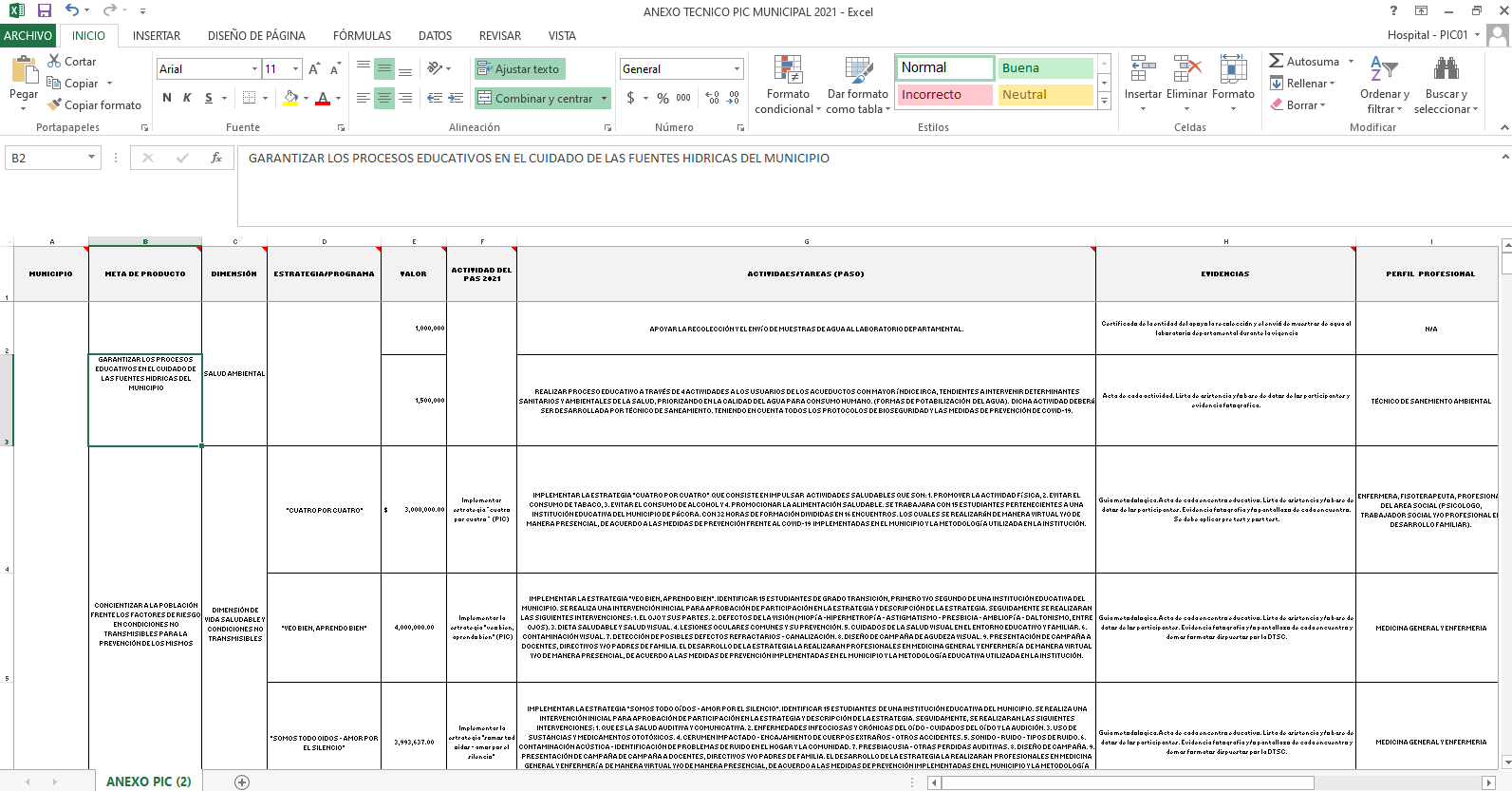 PIC MUNICIPAL
PIC DEPARTAMENTAL
9
DRIVE
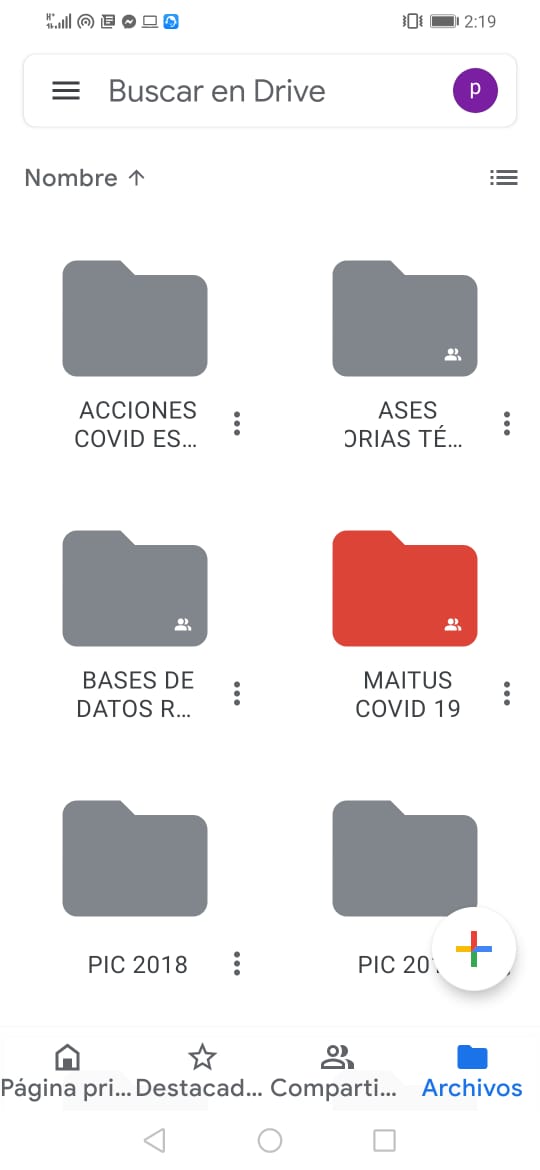 10
FORMATOS
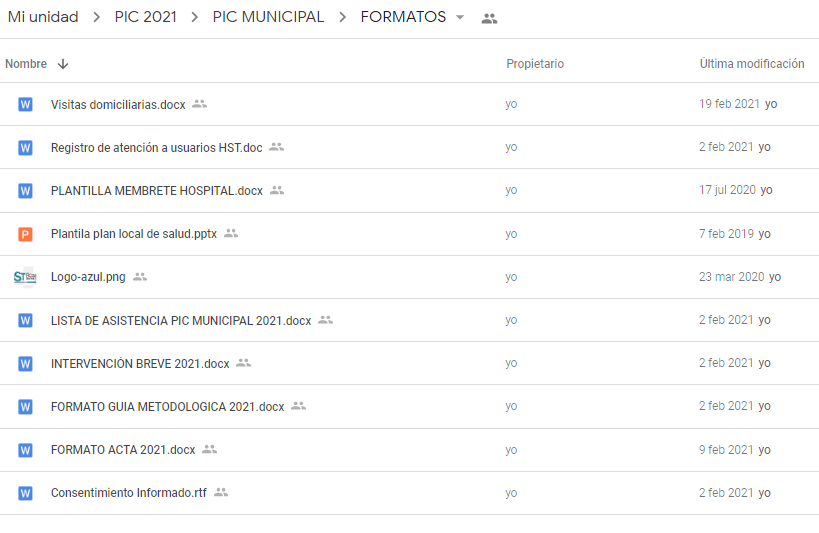 11
Gracias!
12
SlidesCarnival icons are editable shapes. 

This means that you can:
Resize them without losing quality.
Change fill color and opacity.

Isn’t that nice? :)

Examples:
Diagrams and infographics
14
Now you can use any emoji as an icon!
And of course it resizes without losing quality and you can change the color.

How? Follow Google instructions https://twitter.com/googledocs/status/730087240156643328
✋👆👉👍👤👦👧👨👩👪💃🏃💑❤😂😉😋😒😭👶😸🐟🍒🍔💣📌📖🔨🎃🎈🎨🏈🏰🌏🔌🔑 and many more...
15
For PowerPoint and Google Slides
100% free for personal or commercial use
Ready to use, professional and customizable
Blow your audience away with attractive visuals